Inclusion Coffee AfternoonSensory Seeking/Avoiding
FRIDAY 20th January 2023 at 2.30pm
Thank you for coming! 
Grab yourself a drink and a biscuit and make yourself comfortable.
Our 7 Senses
https://www.youtube.com/watch?v=hWP5YNXRCTY
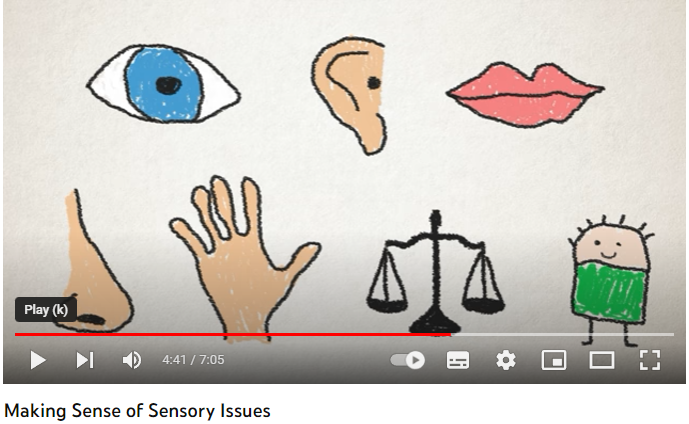 5mins 45sec
[Speaker Notes: We all experience the world through our senses and our brains interpret the sensations for us so that we can make sense of our experiences and take appropriate action (for example we feel cold so we put on a jumper). Because we experience many sensations at once, our brains have a filter system that helps us to pay attention only to what is most important and relevant at the time. This filter system may not work in the same way for everyone.]
How we process sensory information
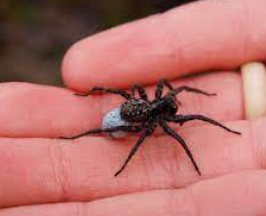 [Speaker Notes: We all process sensory information differently. 

Imagine a spider crawls across you. Would you panic? 

If so, you may find you scream or cry, start sweating and your heart starts to beat really fast. 

Or would you pick up the spider and move it to somewhere safe, not really giving it a second thought? 

Or would you react somewhere in between? How we respond will depend on how we deal with the sensory input from the spider; how it feels and how it looks, as well as lived experience with previous spider encounters. 

We all have different levels of sensory alertness]
Vision/Sight
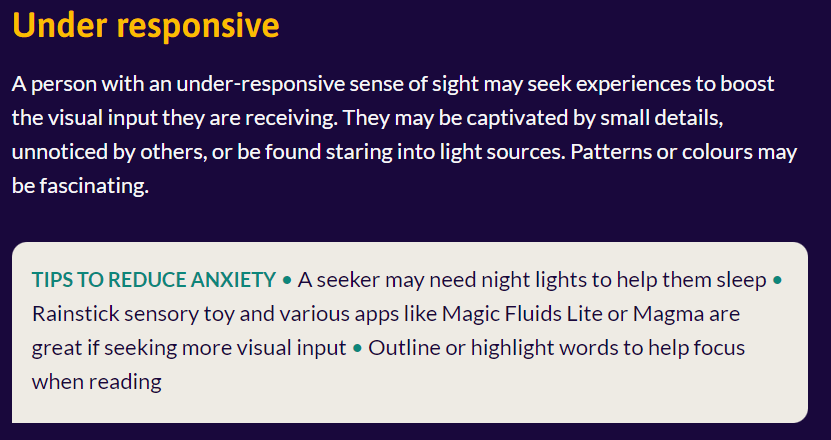 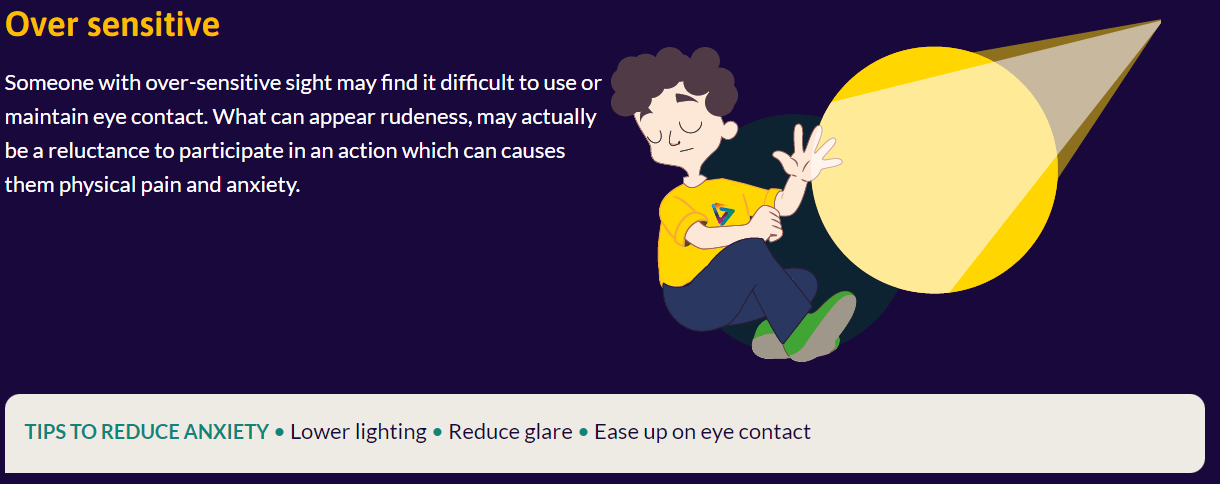 Hearing
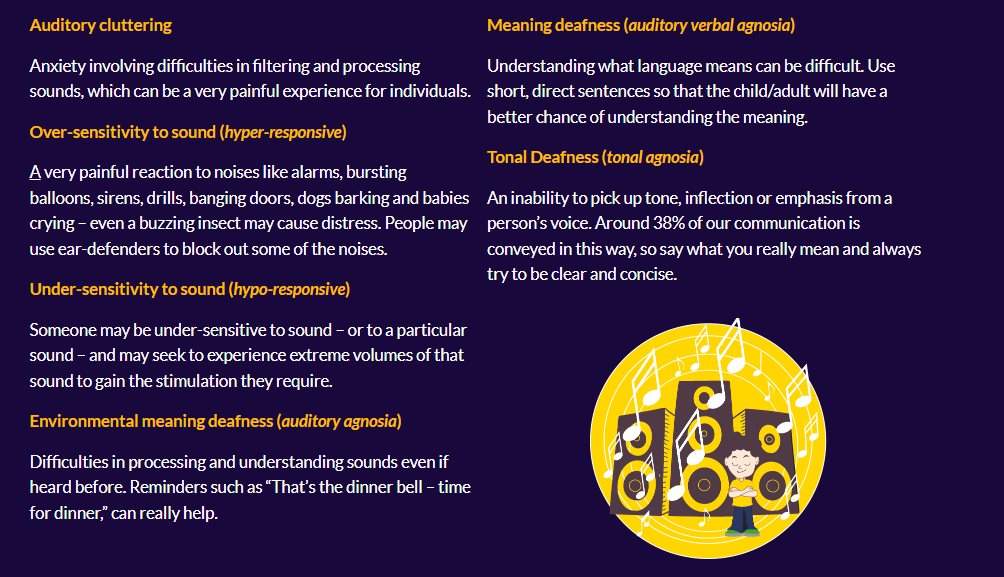 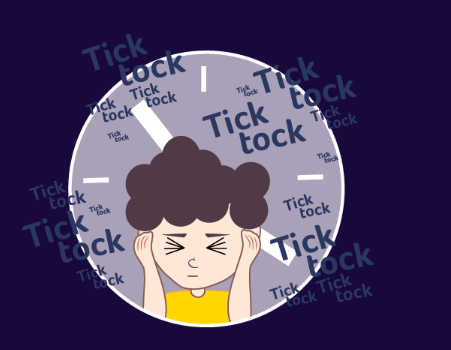 [Speaker Notes: Sometimes the noisiest people are noise sensitive. It helps them to block out other sounds. Some of the challenges faced by an individual]
Smell
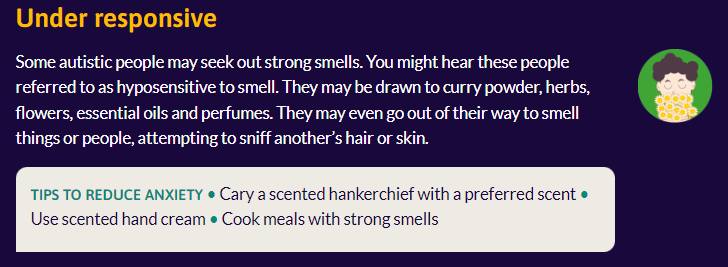 [Speaker Notes: Our sense of smell can help us identify danger in our life, such as smoke, escaped gas or food that is off. Individuals on the autism spectrum may not be able to identify things based on smell, or they may have a lack of smell or be unable to identify strong smells.]
Taste
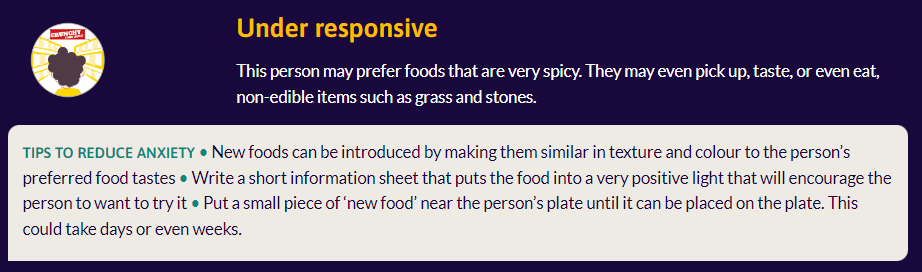 [Speaker Notes: Sweet, sour, bitter or salty are the four main taste areas on the tongue. Some people may prefer foods from one of these groups, or foods of a certain texture or temperature. Others may only eat foods of a certain colour.]
Touch
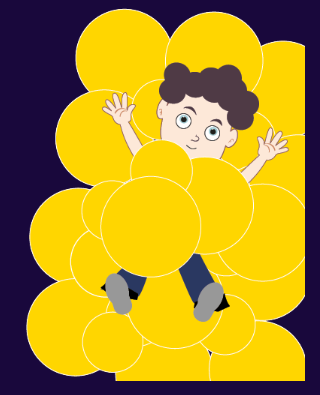 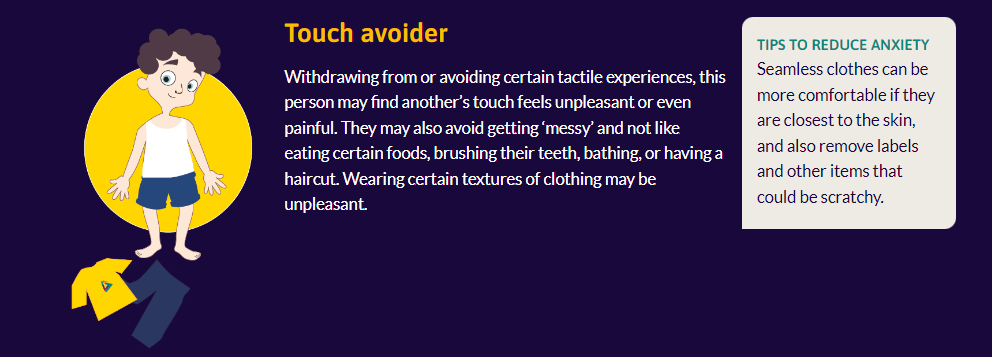 [Speaker Notes: Our tactile sense helps us to interpret information about pressure, texture, movement, vibration, temperature and pain. It also provides us with information that we need for visual perception, body awareness and motor planning. Some people can experience difficulty with processing this tactile information. It can impede a person’s understanding of what is happening to them and in the world around them.]
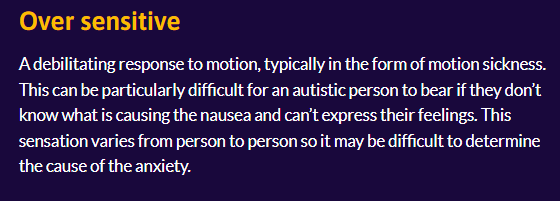 Vestibular (Balance)
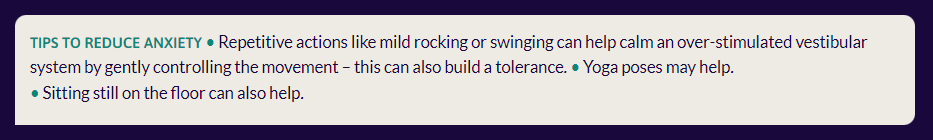 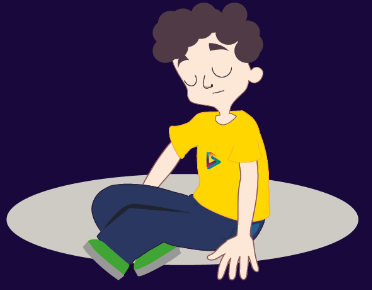 [Speaker Notes: The vestibular system is located in our inner ears. It helps to regulate our sense of balance and body control. When it isn’t working typically, autistic people can be seriously affected. It can impede their understanding of what is happening to them and the world around them.]
Proprioception (Body Awareness)
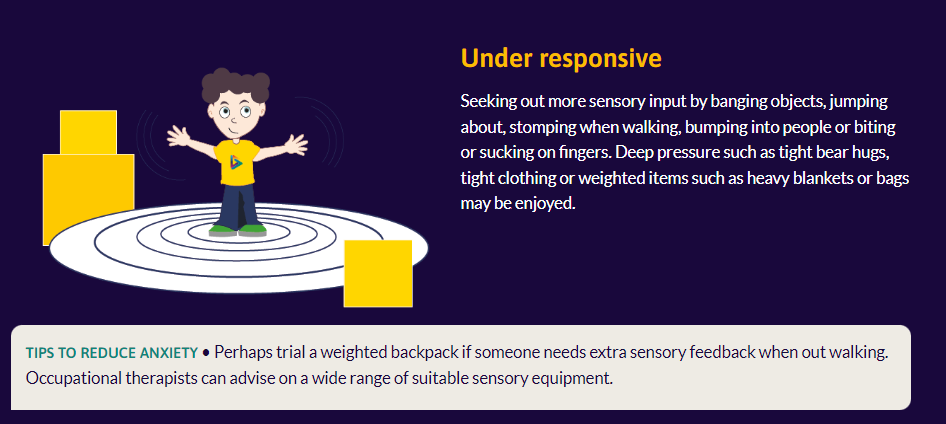 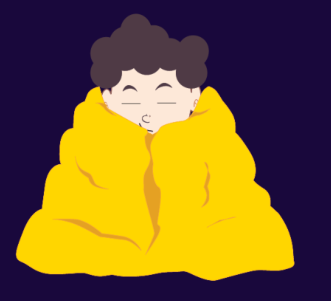 [Speaker Notes: Proprioception is a sense tells us where our bodies are in relation to other objects and in open spaces, and also how our different body parts are moving. We get messages (feedback) from our muscles and joints telling our brain where we are. They regulate movement and posture and also the appropriate pressure for tasks, such as cracking open an egg without crushing it. Some people on the autism spectrum may experience varying differences related to this sense.]
School Provisions
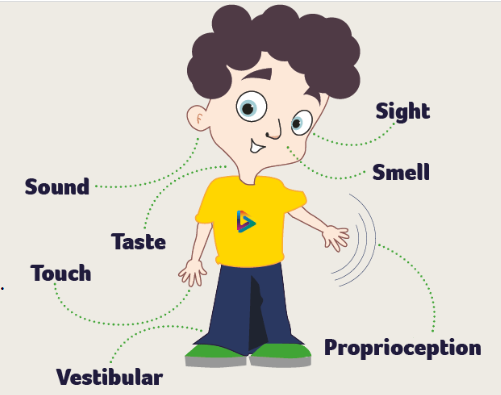 Sensory Circuit
Sensory toys
Blue tack
Movement breaks
Bubbles/Feathers – Theraplay style activities
Finger Gym/Sensory activities – water beads/foam/Theraputty
Weighted blanket
Yellow backgrounds
Ear Defenders
Lego
Dark room with sensory lights
Social Stories
Sensory Circuits
Alerting – bouncing, jumping, hopping, skipping, spinning
Organising – provide a motor challenge – egg & spoon, throw/catch, balance board
Calming – deep pressure, proprioceptive input
Good for home too!!!
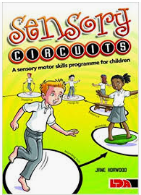 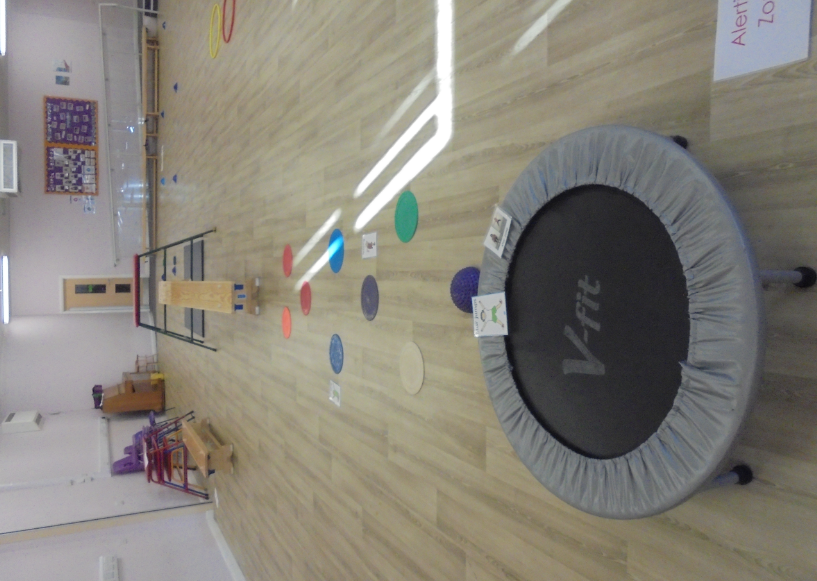 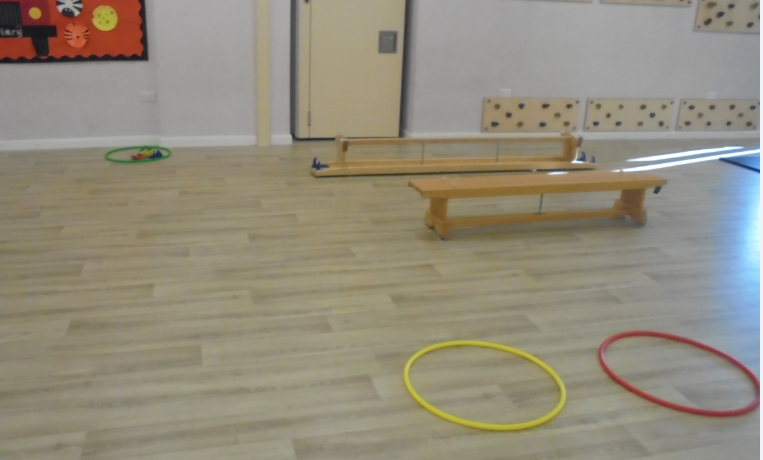 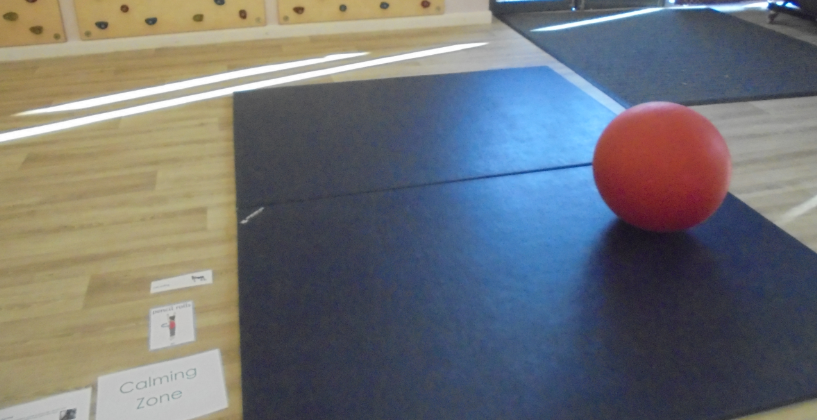 [Speaker Notes: Always use the alerting ones first and finish with a calming movement activity. This should enable your child to focus on their next activity effectively and confidently. Alerting activities fire up the nervous system with vestibular and proprioceptive input. Calming activities help us to know where our bodies are in space and enable us to process sensory information, leaving us relaxed and centred. Movement breaks are best done at least twice a day _ perhaps at the start of the day and after lunch. Your movement breaks can be between 30 seconds and 10 minutes long and you’ll find lots of fun ways to incorporate movement breaks within your home. They should be easy to set up and over time, your child should be able to learn to use them unsupervised to help themselves self-regulate. Decide how many repetitions you will do or the amount of time you will allocate to each movement or how long to hold a position for. You can use a stopwatch or a phone timer]
Further Information
https://www.autismbedfordshire.net/events/autism-sensory-processing-4/
https://www.autismbedfordshire.net/events/sensory-processing-autism/
https://www.autismtogether.co.uk/autism-and-the-senses/
https://www.autism.org.uk/advice-and-guidance/topics/sensory-differences/sensory-differences/all-audiences
https://www.hct.nhs.uk/media/1259/understanding-sensory-difficulties.pdf
https://www.autismbedfordshire.net/events/childrens-services-online-conference-2023/
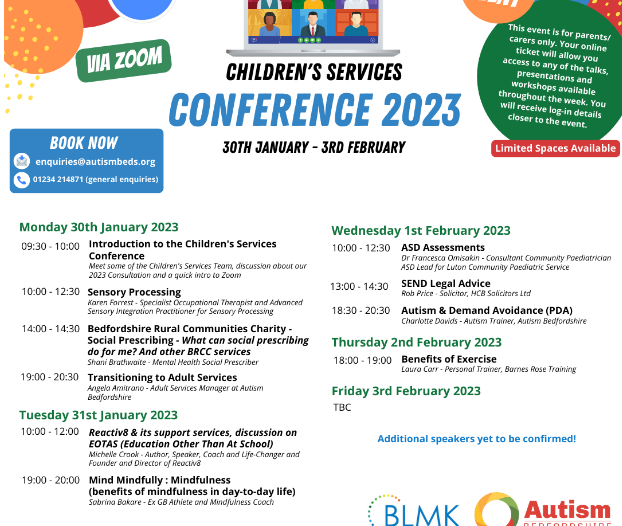 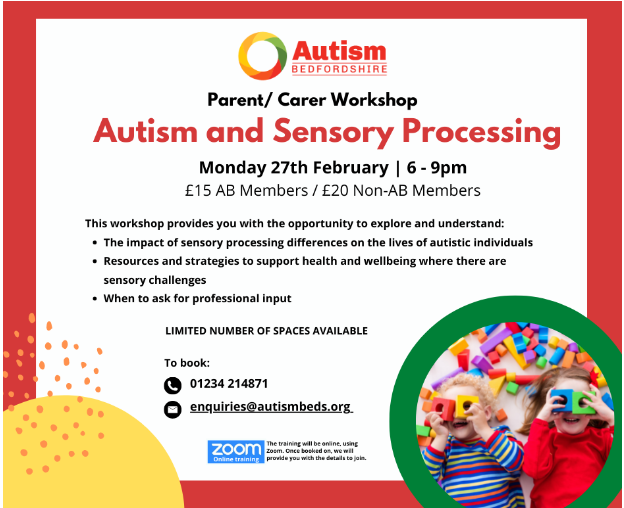 More information
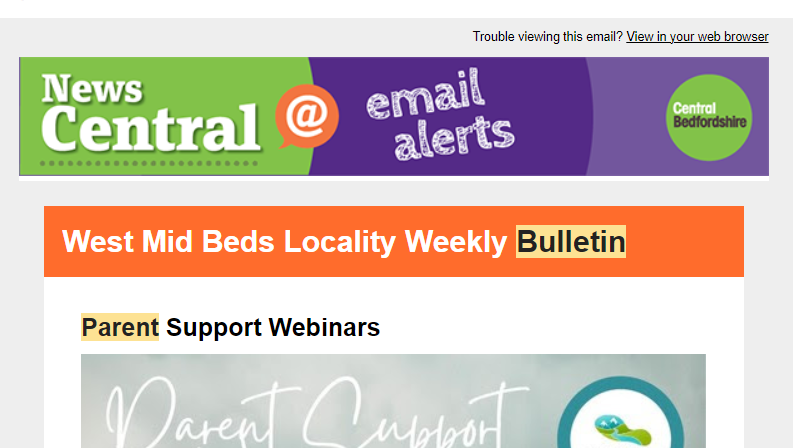 Russell Website/Safety & Wellbeing/Pastoral Support
www.russell-lower.co.uk
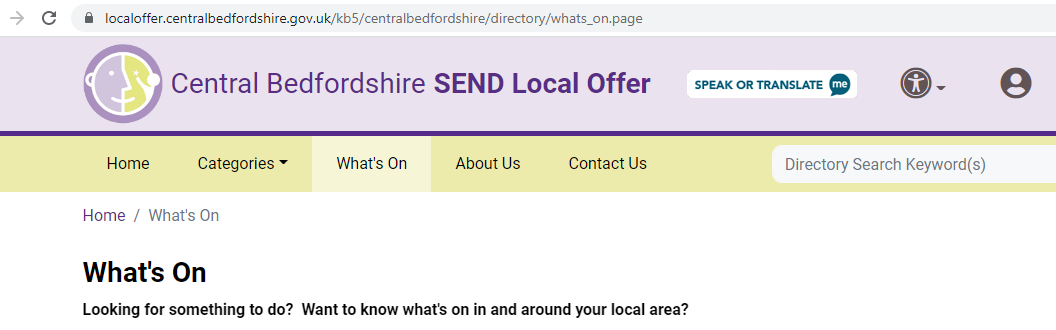 Locality Bulletin
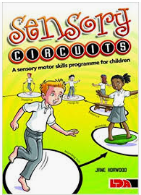 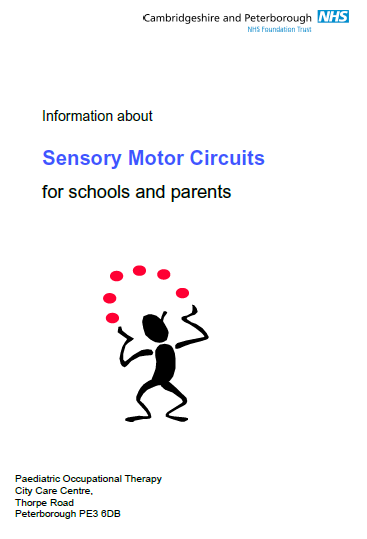 Books/Leaflets
Central Beds Local Offer
office@russell-lower.co.uk
pastoralsupport@russell-lower.co.uk
send@russell-lower.co.uk
Future Events
Wednesday 7th June 9.00am – 
   Smooth Transitions